New to International Enrollment Management: Getting the Most from NAFSA
Adam Chen, Aleks Morawski, and Betsy Morley
May 26, 2015
Presenters
Adam Chen
Program Director of Counseling and Student Services
University of Houston 
Language and Culture Center


Aleks Morawski
Director of Evaluation Services
Foreign Credits Inc.


Betsy Morley 
Senior Assistant Director for International Recruitment and Admissions
Ohio University 
Undergraduate Admissions
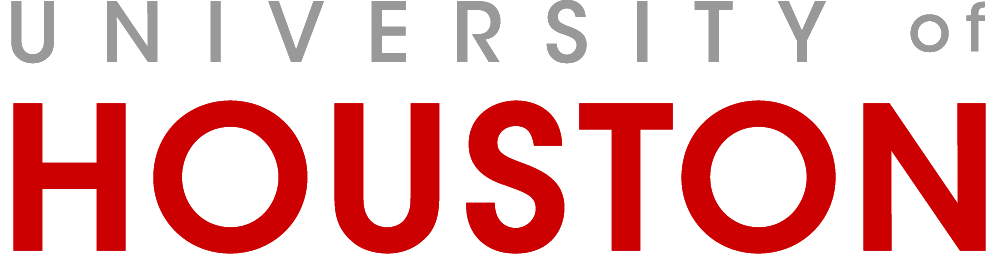 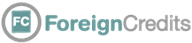 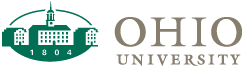 Overview
The International Enrollment Management (IEM) Knowledge Community (KC)
Resources
Activities
Involvement
The International Enrollment Management (IEM) Knowledge Community (KC)
The International Enrollment Management (IEM) Knowledge Community (KC)
The KCIEM addresses the needs of professionals working in admissions, recruitment, enrollment management, marketing, credential evaluation, intensive English programs, sponsored program administration, and overseas advising and counseling. 
The KCIEM has three networks, each with an active listserv and resources for members:
Academic Credential Evaluation (ACE)
Intensive English Programs (IEP)
Recruitment, Advising, Marketing, and Admissions (RAMA)
NAFSA members can subscribe to any and all networks!
Resources
Admissions and Credential Evaluation (ACE)
NAFSA resources online: http://network.nafsa.org/nafsa-resources 
Best practices
IEM Spotlight Newsletter (formerly wRAP-Up)  
Credential evaluation
Online Guide to Educational Systems Around the World
International admissions particulars
Expo hall
EducationUSA pavilion 
Credential evaluation agencies 
Countries, institutions, and consortia 
IIE, AmidEast, SABIC, and other sponsors
Poster fairs
Country fair: updates on country and regional higher education 
Best practices in IEM 
Career and professional development for international educators
Intensive English Programs (IEPs)
NAFSA resources online: http://network.nafsa.org/nafsa-resources
Trending Issue: F-1 Conditional Admission and Bridge Programs 
NAFSA IEP Member Interest Group (MIG)
Wednesday, May 27, 8:45-9:45 a.m. in the Westin Waterfront Hotel, Burroughs: IEP MIG Meeting
Expo hall 
EnglishUSA: The American Association of Intensive English Programs
University and College Intensive English Programs (UCIEP)
The Commission on English Language Program Accreditation (CEA)
[Speaker Notes: English USA 

IEP Stakeholders Conference Washington, DC, October 7-8, 2015
Don’t miss this opportunity to network with colleagues from IEPs around the US, and to participate in interactive sessions with officials from key organizations and government agencies. The 2015 IEP Stakeholders Conference featured guests from SEVP, NAFSA, IIE, the Department of State and Department of Commerce, accrediting bodies, the Alliance for International Education, and many more.

Professional Development Conference San Francisco, California, January 29-30, 2016
Join us in San Francisco for professional development and networking at the only conference that focuses solely on the needs of IEPs and the challenges they face.  Last year's event featured over 40 sessions and attracted over 200 attendees, including administrators, staff, and faculty from intensive English programs across the US -- and even Canada.  The 2016 Professional Development Conference promises to be even better.  Watch for registration to open in September!  

UCIEP
UCIEP is an independent consortium of university and college-administered intensive English programs in the United States. Founded in 1967, UCIEP's purpose is to advance professional standards and quality instruction in intensive English programs at universities and colleges in the United States. Our member programs are committed to the consortium's effort to ensure that students receive the highest quality intensive English instruction from trained, professional teachers.]
Recruitment, Advising, Marketing, and Admissions (RAMA)
NAFSA resources online: http://network.nafsa.org/nafsa-resources  
IEM strategic planning 
Sponsored program administration 
Working with agents 
Overseas advising 
Expo Hall
EducationUSA pavilion 
Agencies and American International Recruitment Council (AIRC)
Countries, institutions, and consortia 
Recruitment service providers 
Sponsored student administrators (IIE, AmidEast, etc.) 
Member and Special Interest Groups 
Country/Region based 
Language based 
Institution based 
Identity based
Activities
Admissions and Credential Evaluation (ACE)
Wednesday, May 27 
8:45-9:45 a.m. 
in BCEC 212: Fraudulent Credentials: A Conversation with the U.S. Dept. of Education (session) 
in BCEC 157A: English Language Competency and Implications for Latin American Student Mobility (session) 
in BCEC 156BC: New Horizons in Dual-Degree Programs in China (session) 
10:15-11:15 a.m. in BCEC, 254B: Credential Doctor I (open meeting) 
10:15 a.m.-12:15 p.m. in BCEC 156A: Countries in Crisis: Credential Evaluation for Interrupted or Undocumented Studies (seminar) 
11:45 a.m.-12:45 p.m. in BCEC 211: Implications of the Groningen Declaration: Digitalization of International Student Records (session)
Admissions and Credential Evaluation (ACE)
Wednesday, May 27 
1:15-3:15 p.m. in BCEC 254B: Foreign Credential Evaluators Networking Meet Up (open meeting) 
1:15-3:15 p.m. in BCEC 252AB: Imagining the Future of Higher Education and its Internationalization Under System Challenge and Change (seminar) 
Thursday, May 28 
9:30-10:30 a.m. in BCEC 254B: Credential Doctor Clinic II (open meeting) 
10:00 a.m.-12:00 p.m. in BCEC Hall A: Country Fair: Updates on Country and Regional Higher Education (poster fair)
Friday, May 29
8:00-9:00 a.m. in BCEC 157A: A Comparison of the U.S. and Bologna Bachelor’s Degrees (session)
Intensive English Programs (IEPs)
Tuesday, May 26 
2:30-3:45 p.m. in BCEC 156BC: Managing an Intensive English Language Program in the Cloud 
Wednesday, May 27 
8:45-9:45 a.m. in the Westin Waterfront Hotel, Burroughs: Member Interest Group Meeting: Intensive English Programs 
10:15-11:15 a.m. in BCEC 205AB: International Enrollment Management and Intensive English Programs 
11:15 a.m.-12:45 p.m. in BCEC Exhibit Hall, poster fair area: Poster Session: Innovative and Sustainable Practices in Intensive English Programs 
2:45-3:45 p.m. in BCEC 209: Reaccreditation of Intensive English Programs During University Restructuring
[Speaker Notes: Adam


Managing an Intensive English Language Program in the Cloud
In this session, representatives from Arizona State University will demonstrate how they manage Intensive English Language processes and student services functions in the Cloud. Learn how to manage the complexities of working with international student data within one platform for ultimate program optimization.

Chair & Presenter(s): Mark Kaech, Business Analyst Associate, Arizona State University American English and Culture Program, Tempe, Arizona
Presenter(s):
Susan Edgington, Associate Director, Assessment & Business Operations, Arizona State University, Tempe, Arizona
Allison L. Bourn, Principal / Salesforce Consultant, akaCRM, Denver, Colorado

Poster Session: Innovative and Sustainable Practices in Intensive English Programs
Intensive English programs showcase high-quality program models and successful innovations in design of instructional delivery, orientation modules, host family programs, web tools, field trips, quality-assurance practices, and other aspects of their offerings.

Reaccreditation of Intensive English Programs During University Restructuring
This case study focuses on issues surrounding an Intensive English Program’s bid for CEA reaccreditation during heavy restructuring within the university it serves. Challenges including rewriting documentation, high turnover, and new admission and recruitment policies are examined. Strategic planning suggestions will be presented for administrators.
Chair & Presenter(s): Valerie Heming, Director, University of Central Missouri International Center, Warrensburg, Missouri

International Enrollment Management and Intensive English Programs
This session will analyze trends in international student mobility and the role of Intensive English Programs (IEPs) in strategic enrollment management. Presenters provide updated survey information (e.g., Open Doors data) and engage in a question-and-answer session with the audience.

Chair(s): Becky George, Director International Education Office, University of California Santa Cruz, Santa Cruz, California
Presenter(s):
Jack Sullivan, Associate Director of Programs, Philadelphia, Pennsylvania
Christine A. Farrugia, Senior Research Officer, Institute of International Education, New York, New York
Gabriela Zelaya, Global Education Team Leader, U.S. Commercial Service - Education Team, San Jose, California

Open Meeting: Intensive English Programs Dialogue of Current Trends
This session will include a facilitated discussion with EnglishUSA and UCIEP colleagues who have recently visited SACM.

Internal and External Intensive English Programs: Implications for Accreditation
U.S. universities often partner with the private sector to provide services. Examine what happens when the intensive English program (IEP) of the university enters into this type of partnership and explore who wins most by outsourcing or "insourcing" the IEP. How must accreditors certify academic standards?

Chair & Presenter(s): Patricia Juza, Director, International English Center, University of Colorado Boulder, Boulder, Colorado
Presenter(s): 
JoAnn S. McCarthy, PhD, Director of Academic Affairs, INTO University Partnerships
Suzanne K. Panferov, PhD, Director, ESL Center, University of Arizona Center for English as a Second Language, Tucson, Arizona
Mary Reeves, PhD, Executive Director, Commission on English Language Program Accreditation, Alexandria, Virginia

Open Meeting: One Size Does Not Fit All: Accreditation and Administration of Intensive English Programs
Meet your peers from Intensive English Programs to craft tailored responses to various issues IEPs encounter. Topics include common challenges regarding accreditation, administration, and operations for small, new, large, and long-established IEPs.

Collaborating for Peace, Justice, and Social Engagement: Rwanda and U.S. Universities, IEPs, and NGOs  
Panelists focus on educational developments in Rwanda and the United States that include goals of peace, justice, and social engagement. Highlighted are successful collaborations between Rwandan organizations and American universities, intensive English programs, and NGOs to create and sustain post-genocide educational opportunities.

Chair & Presenter(s): Kurk Gayle, Director, ESL Learning Programs, Texas Christian University, Ft Worth, Texas
Presenter(s):
Joann M. Geddes, Director, Academic English Studies, Lewis & Clark College, Portland, Oregon
Blayne Sharpe, Executive Director, Bridge2Rwanda, Kigali, Rwanda
Carl Wilkens, Co-Founder, World Outside My Shoes, Spokane, Washington

Immigration Update for Intensive English Programs
Representatives from the U.S. Department of Homeland Security’s Student and Exchange Visitor Program and the U.S. Department of State’s Consular Affairs Visa Office will provide updates and respond to questions on topics solicited from the audience, including Form I-20 issuance, bridge programs, draft guidance, immigration reform, and visa issuance.

Chair(s): Becky George, Director International Education Office, University of California Santa Cruz, Santa Cruz, California]
Intensive English Programs (IEPs)
Thursday, May 28 
8:00-9:00 a.m. in BCEC 102AB: Open Meeting: Intensive English Programs Dialogue of Current Trends 
2:00-3:15 p.m. in BCEC 257AB: Internal and External Intensive English Programs: Implications for Accreditation 
Friday, May 29 
8:00-9:00 a.m. in BCEC 254B: Open Meeting: One Size Does Not Fit All: Accreditation and Administration of Intensive English Programs 
11:00 a.m.-12:15 p.m. in BCEC 212: Collaborating for Peace, Justice, and Social Engagement: Rwanda and U.S. Universities, IEPs, and NGOs 
1:30-2:30 a.m. in BCEC 210BC: Immigration Update for Intensive English Programs
[Speaker Notes: Adam


Managing an Intensive English Language Program in the Cloud
In this session, representatives from Arizona State University will demonstrate how they manage Intensive English Language processes and student services functions in the Cloud. Learn how to manage the complexities of working with international student data within one platform for ultimate program optimization.

Chair & Presenter(s): Mark Kaech, Business Analyst Associate, Arizona State University American English and Culture Program, Tempe, Arizona
Presenter(s):
Susan Edgington, Associate Director, Assessment & Business Operations, Arizona State University, Tempe, Arizona
Allison L. Bourn, Principal / Salesforce Consultant, akaCRM, Denver, Colorado

Poster Session: Innovative and Sustainable Practices in Intensive English Programs
Intensive English programs showcase high-quality program models and successful innovations in design of instructional delivery, orientation modules, host family programs, web tools, field trips, quality-assurance practices, and other aspects of their offerings.

Reaccreditation of Intensive English Programs During University Restructuring
This case study focuses on issues surrounding an Intensive English Program’s bid for CEA reaccreditation during heavy restructuring within the university it serves. Challenges including rewriting documentation, high turnover, and new admission and recruitment policies are examined. Strategic planning suggestions will be presented for administrators.
Chair & Presenter(s): Valerie Heming, Director, University of Central Missouri International Center, Warrensburg, Missouri

International Enrollment Management and Intensive English Programs
This session will analyze trends in international student mobility and the role of Intensive English Programs (IEPs) in strategic enrollment management. Presenters provide updated survey information (e.g., Open Doors data) and engage in a question-and-answer session with the audience.

Chair(s): Becky George, Director International Education Office, University of California Santa Cruz, Santa Cruz, California
Presenter(s):
Jack Sullivan, Associate Director of Programs, Philadelphia, Pennsylvania
Christine A. Farrugia, Senior Research Officer, Institute of International Education, New York, New York
Gabriela Zelaya, Global Education Team Leader, U.S. Commercial Service - Education Team, San Jose, California

Open Meeting: Intensive English Programs Dialogue of Current Trends
This session will include a facilitated discussion with EnglishUSA and UCIEP colleagues who have recently visited SACM.

Internal and External Intensive English Programs: Implications for Accreditation
U.S. universities often partner with the private sector to provide services. Examine what happens when the intensive English program (IEP) of the university enters into this type of partnership and explore who wins most by outsourcing or "insourcing" the IEP. How must accreditors certify academic standards?

Chair & Presenter(s): Patricia Juza, Director, International English Center, University of Colorado Boulder, Boulder, Colorado
Presenter(s): 
JoAnn S. McCarthy, PhD, Director of Academic Affairs, INTO University Partnerships
Suzanne K. Panferov, PhD, Director, ESL Center, University of Arizona Center for English as a Second Language, Tucson, Arizona
Mary Reeves, PhD, Executive Director, Commission on English Language Program Accreditation, Alexandria, Virginia

Open Meeting: One Size Does Not Fit All: Accreditation and Administration of Intensive English Programs
Meet your peers from Intensive English Programs to craft tailored responses to various issues IEPs encounter. Topics include common challenges regarding accreditation, administration, and operations for small, new, large, and long-established IEPs.

Collaborating for Peace, Justice, and Social Engagement: Rwanda and U.S. Universities, IEPs, and NGOs  
Panelists focus on educational developments in Rwanda and the United States that include goals of peace, justice, and social engagement. Highlighted are successful collaborations between Rwandan organizations and American universities, intensive English programs, and NGOs to create and sustain post-genocide educational opportunities.

Chair & Presenter(s): Kurk Gayle, Director, ESL Learning Programs, Texas Christian University, Ft Worth, Texas
Presenter(s):
Joann M. Geddes, Director, Academic English Studies, Lewis & Clark College, Portland, Oregon
Blayne Sharpe, Executive Director, Bridge2Rwanda, Kigali, Rwanda
Carl Wilkens, Co-Founder, World Outside My Shoes, Spokane, Washington

Immigration Update for Intensive English Programs
Representatives from the U.S. Department of Homeland Security’s Student and Exchange Visitor Program and the U.S. Department of State’s Consular Affairs Visa Office will provide updates and respond to questions on topics solicited from the audience, including Form I-20 issuance, bridge programs, draft guidance, immigration reform, and visa issuance.

Chair(s): Becky George, Director International Education Office, University of California Santa Cruz, Santa Cruz, California]
Recruitment, Advising, Marketing, and Admissions (RAMA)
Tuesday, May 26, 1:00-3:00 p.m. in BCEC Hall A: Poster Fair: U.S. Higher Education Partnership Fair 
Wednesday, May 27
8:45-9:45 a.m. in BCEC 254B: Open Meeting: Best Practice Sharing with Sponsors and Host Institutions 
11:15 a.m.-12:45 p.m. 
in BCEC Hall A: Poster Fair: Best Practices in IEM 
In BCEC Hall A: Poster Fair: Enrolling More Sponsored Students
Recruitment, Advising, Marketing, and Admissions (RAMA)
Thursday, May 28
9:30-10:30 a.m. in BCEC 102AB: Open Meeting: Recruitment from U.S. High Schools and the SEVIS Transfer Process 
10:00-12:00 a.m. in BCEC Hall A: Poster Fair: Country Fair (EducationUSA and affiliated offices) 
11:00 a.m.-12:00 p.m. in BCEC 254B: Open Meeting: Sponsored Program Administration Roundtable 
2:00-3:00 p.m. in BCEC 254B: Open Meeting: A Dialogue on Recruiting International Students at U.S. Community Colleges 
2:00-3:30 p.m. in BCEC Hall A: Poster Fair: Supporting Outreach and Engagement with Alumni 
Friday, May 29 
9:00-10:30 a.m. in BCEC Hall A: Poster Fair: Uses of Technology and Social Media in International Education 
9:30-10:30 a.m. in BCEC 254B: Open Meeting: Return on Investment for International Education Initiatives
Involvement
National Level
Conference Activities
Submit proposals for the 2016 NAFSA Annual Conference in Denver, Colorado 
Session and workshop proposals are due August 3, 2015 
Poster proposals are due December 14, 2015 
Volunteering (AC positions available late March) 
Networking receptions, mentoring/buddy program, open meetings 
Proposal review 
Training 
Trainer Corps (Applications open in November 2015) 
Training at all levels, curriculum development, and revision, etc. 
Publishing and Presenting 
IEM Spotlight (Authorship and Subcommittee roles) 
SIM (Contribute to NAFSA Resources) 
Collegial conversations (suggest topics/lead), forums, and listservs 
Leadership Positions 
Open-elected: Board of Directors and Knowledge Community Chairs
Appointed: Committees and subcommittees (August 2015 at www.nafsa.org/openpositions) 
Profile of Interests, Experience and Expertise (PIEE)
Regional Level
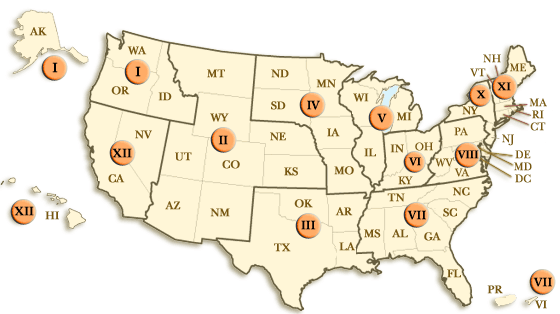 Regional Activities
Fall conference and state conferences 
Listservs 
Travel grants for NAFSA events 
Advocacy and career development programs 
What Regional Involvement Can Give You
Leadership skills as a team member or volunteer 
A great network for sharing ideas and developing your career 
A way to keep the NAFSA spirit alive all year long! 
How You Can Get Involved: 
Volunteer at a regional or state conference and all year round 
Present at a conference 
Represent your state at Advocacy Day 
Join the leadership team 
Positions vary by region and can include the regional chair stream, communications and marketing, conference planning, KC liaisons, development, treasurer, membership chair, community college liaison, and regulations omsbud. 
Get involved with your region now: Regional Updates on Wednesday at 5:30 p.m.
Local Level
NAFSA state meetings
Local groups and listservs for international educators 
Houston Forum of Advisors of Internationals
Texas International Specialist Group
SACM Conversations
New to International Enrollment Management: Getting the Most from NAFSA
Adam Chen, Aleks Morawski, and Betsy Morley
May 26, 2015